ȘCOALA  Gimnazială frătăuții Vechi
Programul „ȘCOALA ALTFEL”
15-19 aprilie 2019

C.P.P.E.,
Prof. Tanase Luisa Georgiana
„Un stil de viață sănătos”
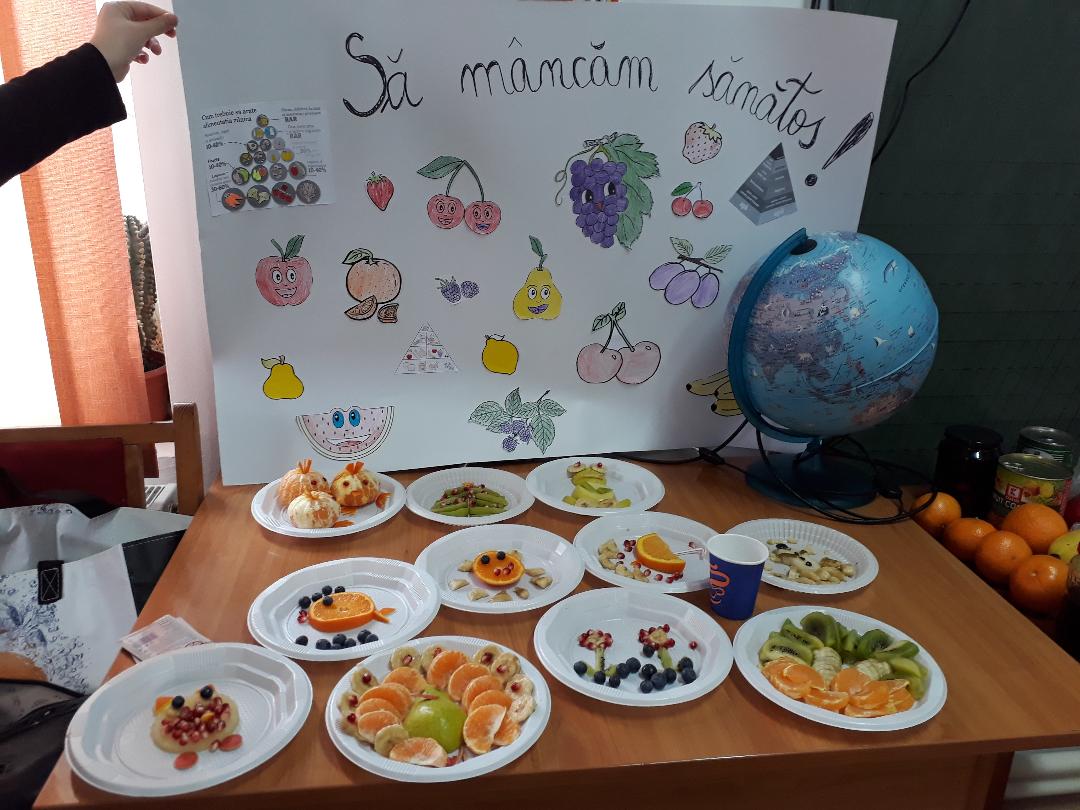 ,,Karaoke
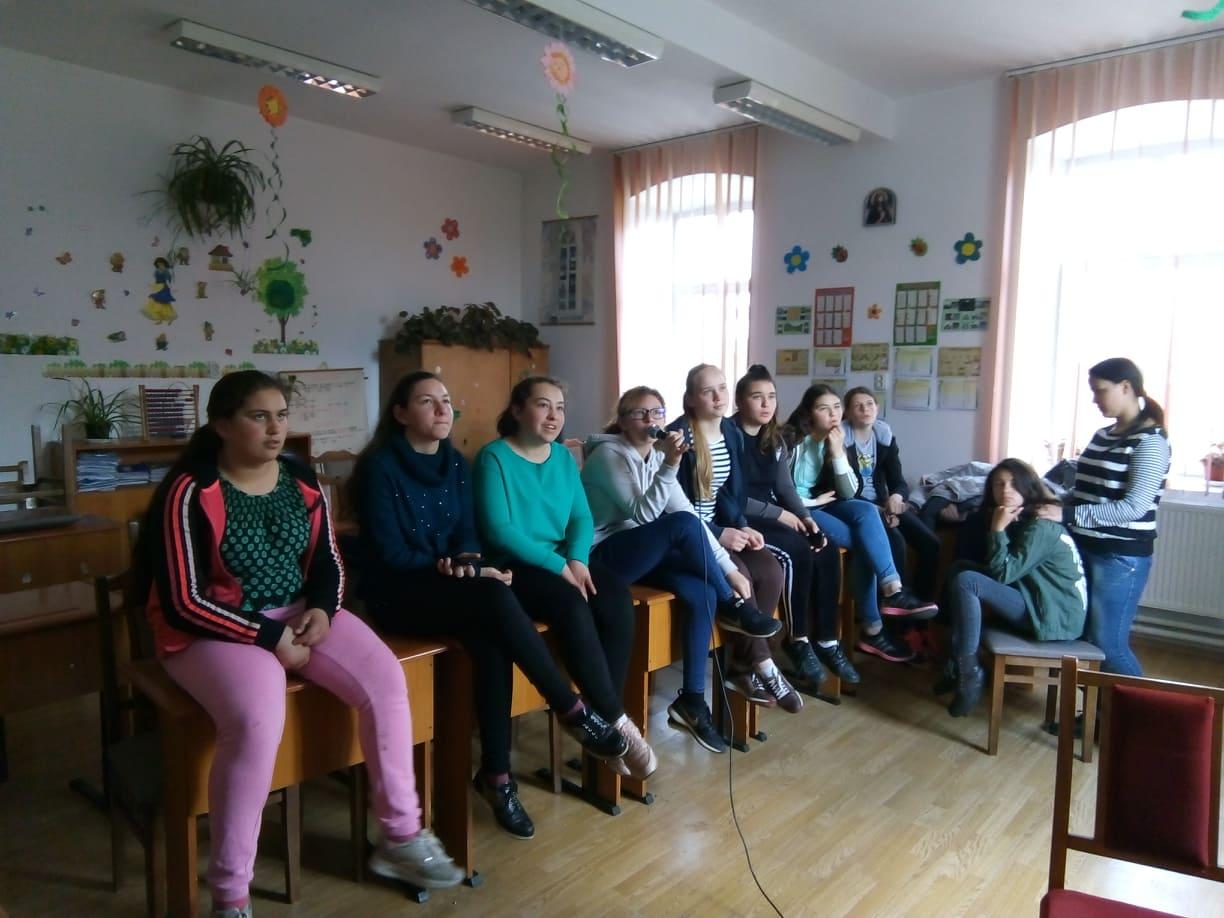 ,,O minte sănătoasă într-un corp sănătos’’
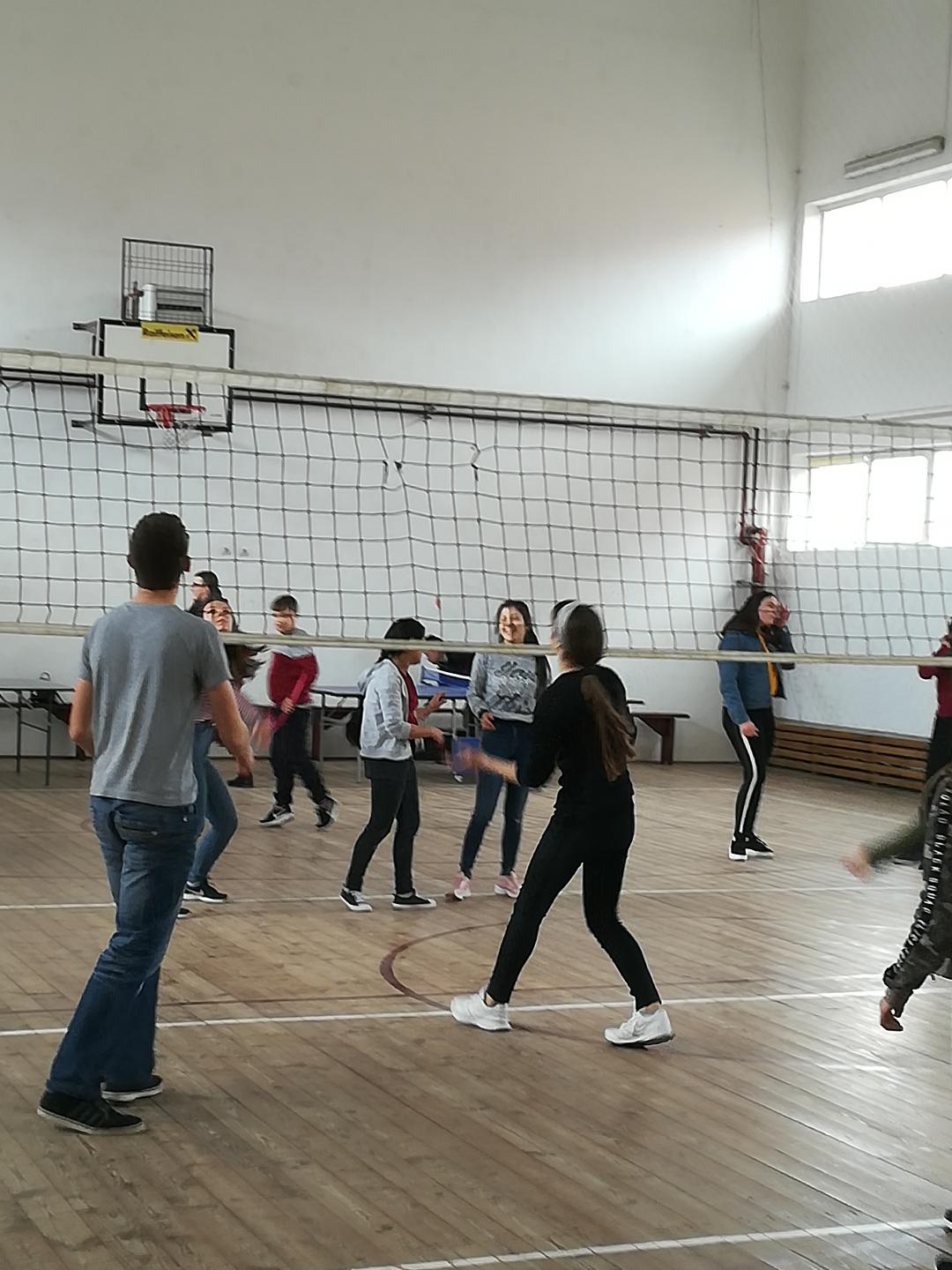 „Mișcare și sănătate”
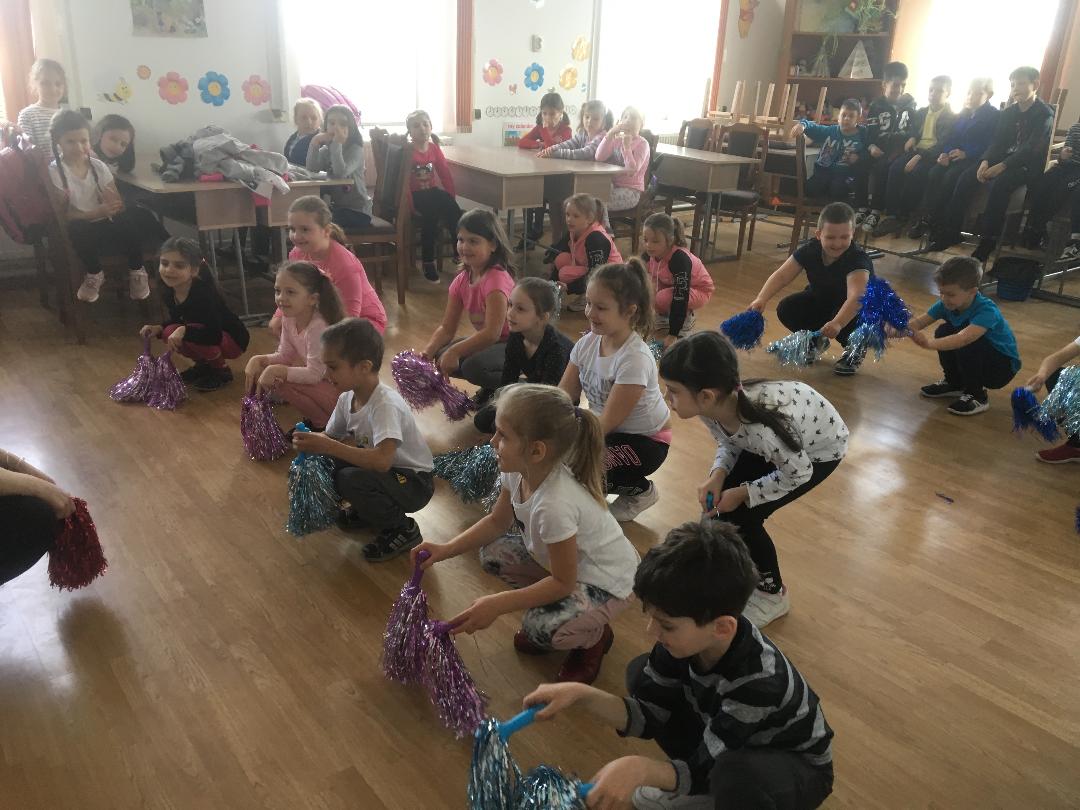 „Mișcare și sănătate”
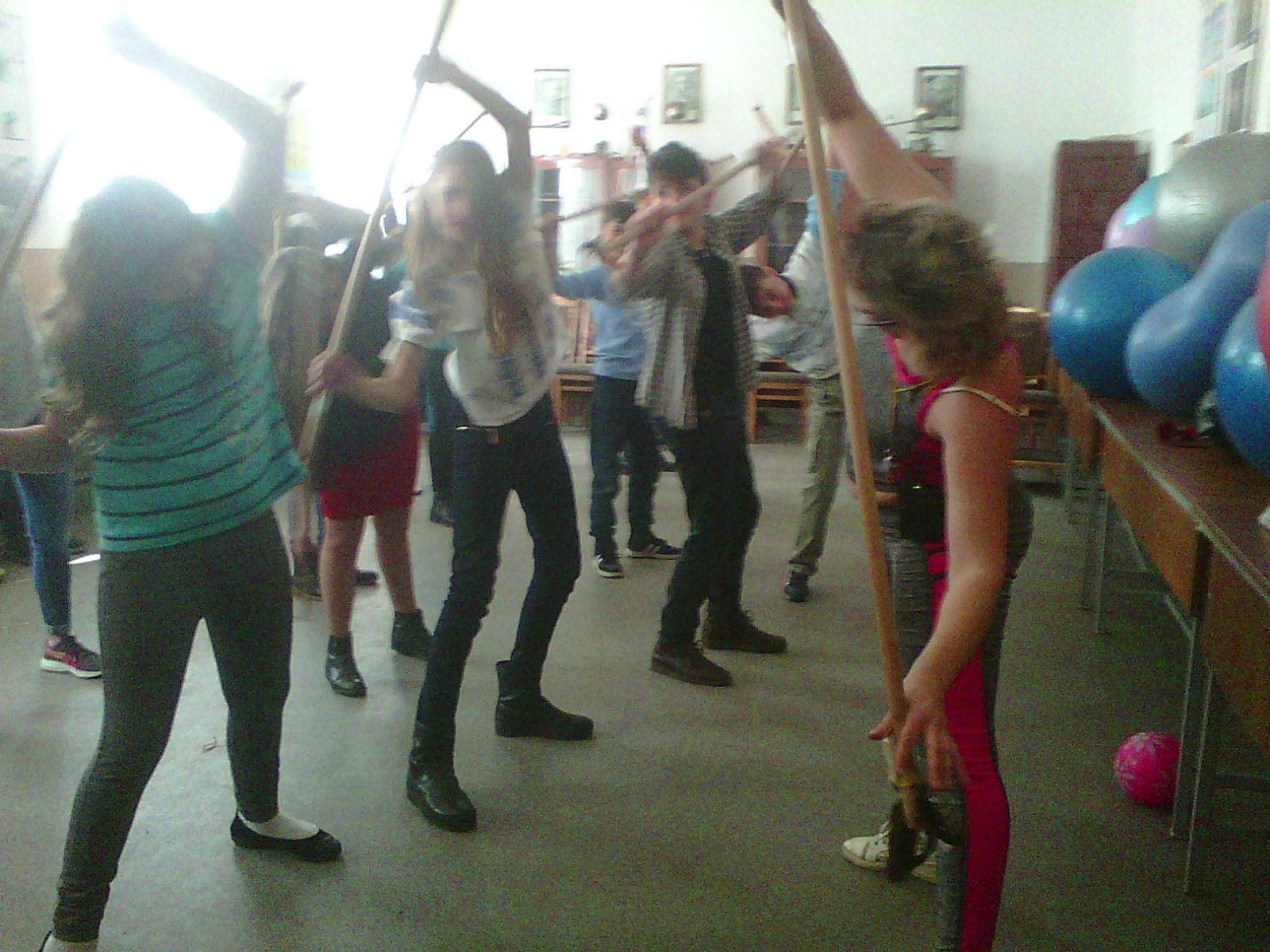 ,,La bibliotecă”
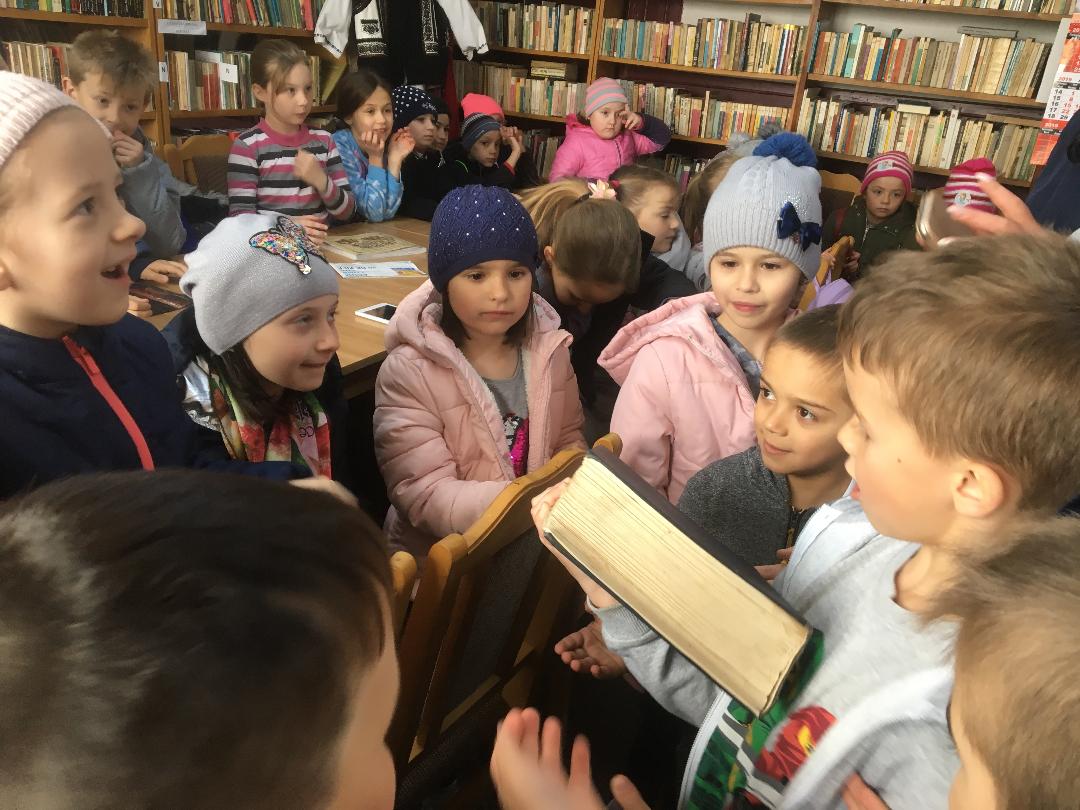 Vizită la  zoo
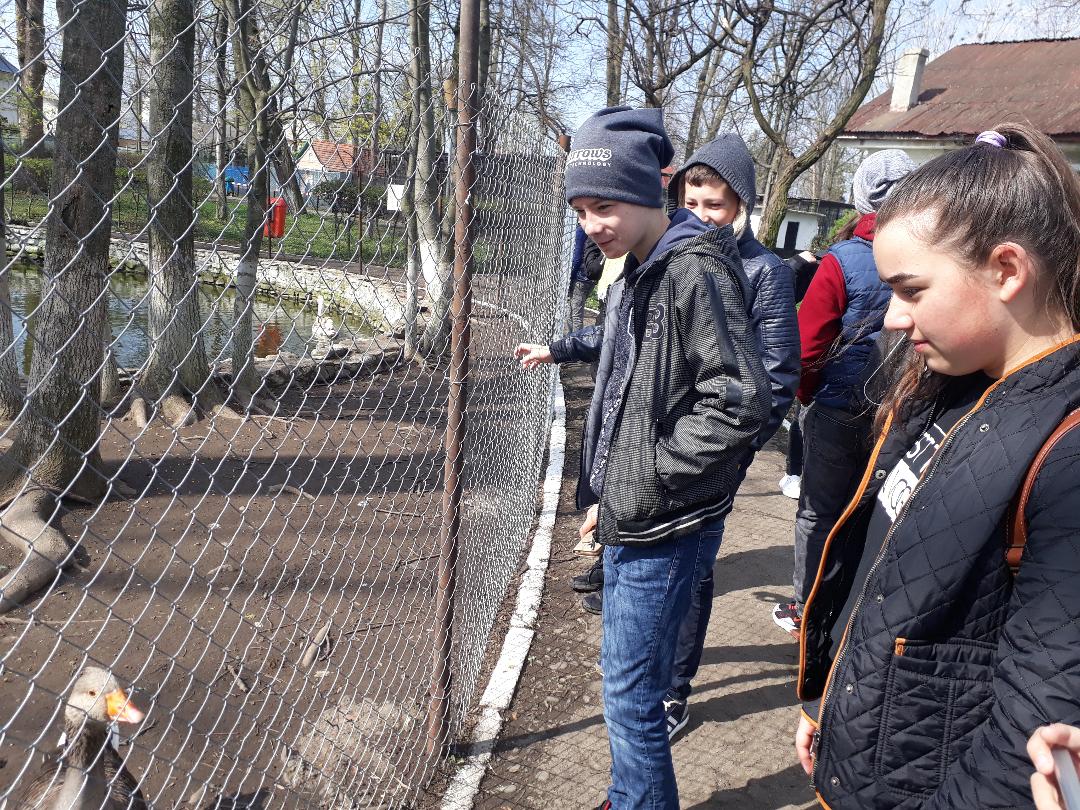 ,,Atelier de creație’’
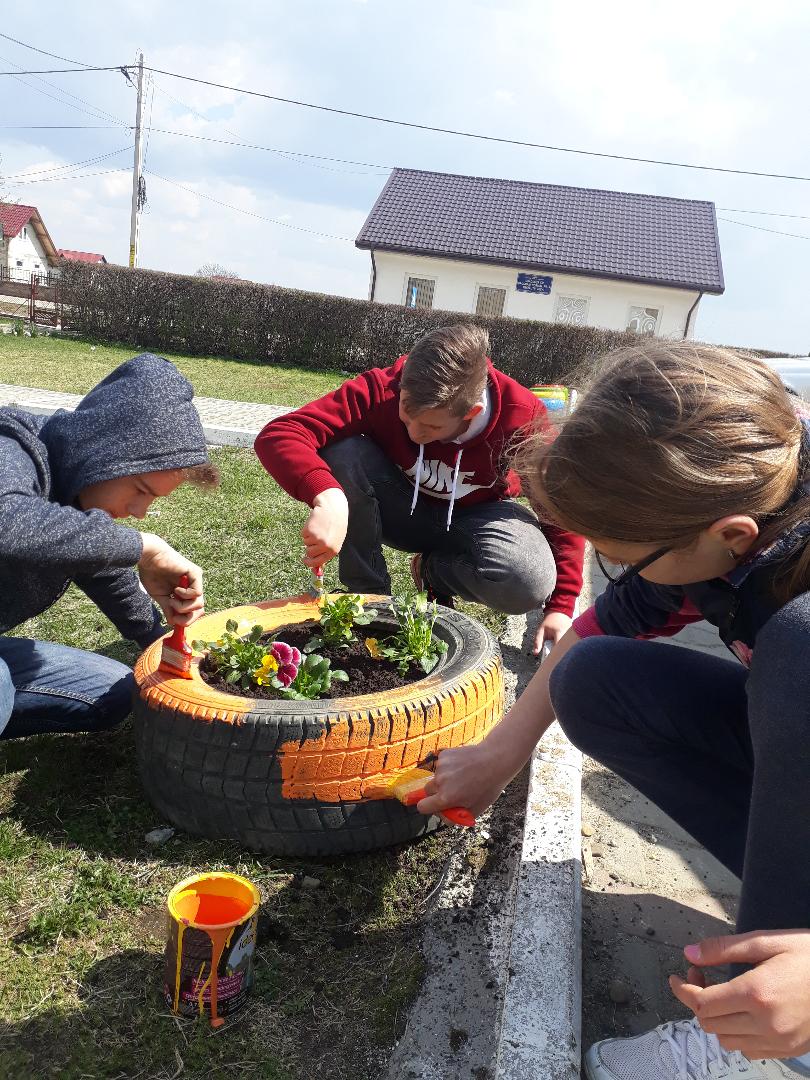 ,,Joc și mișcare”
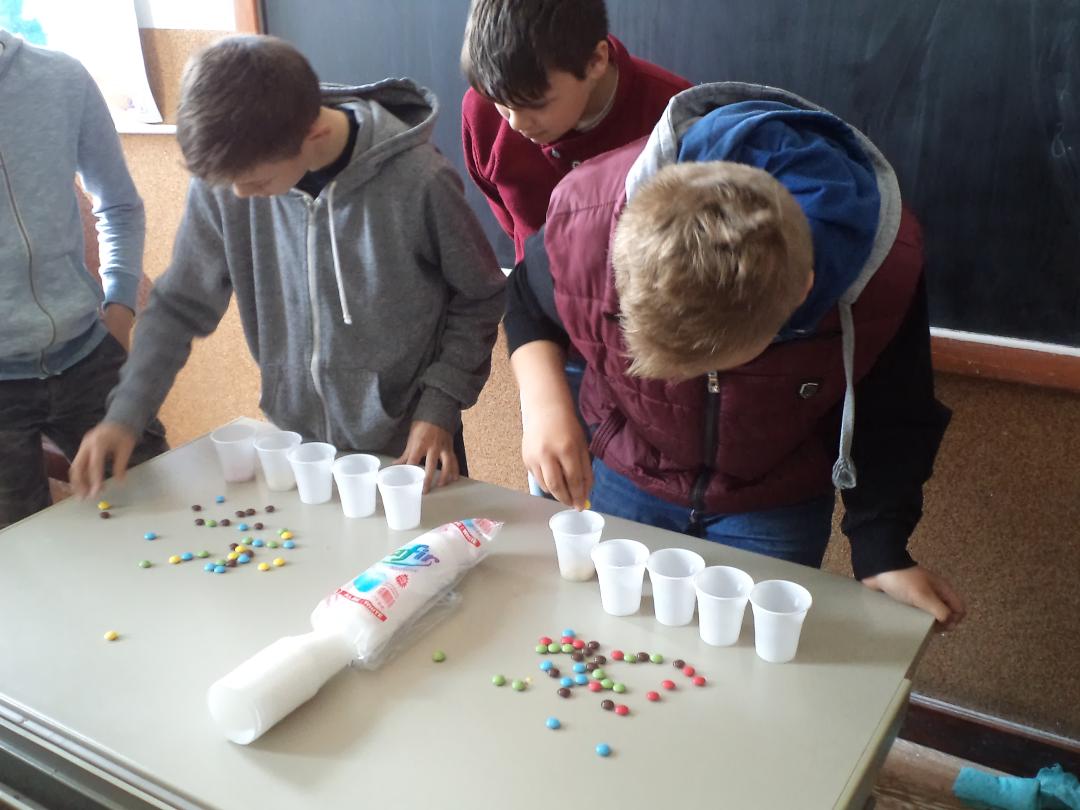 ,,Micii bucătari”
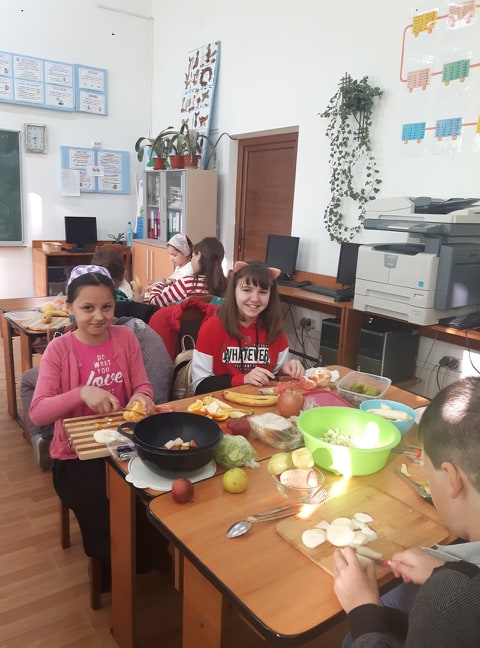 ,,Plantăm flori!”
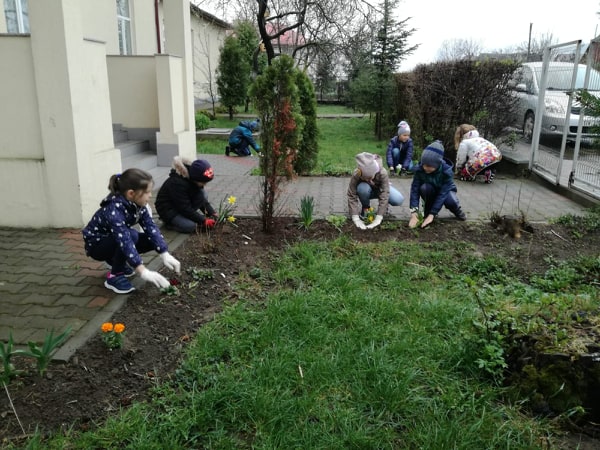 „Învățăm să circulăm”
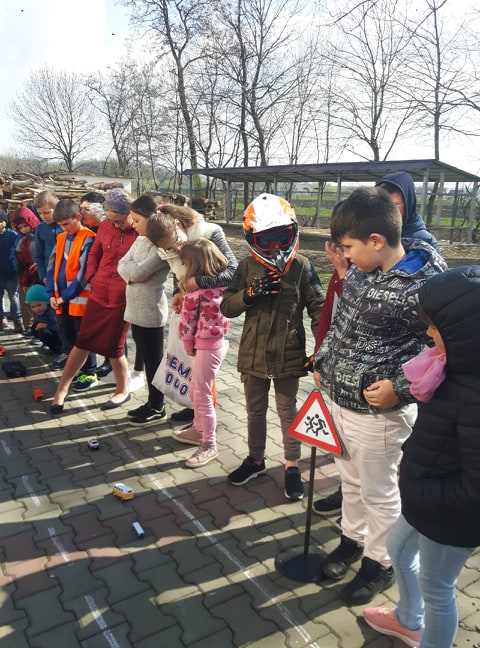 „Parada eco”
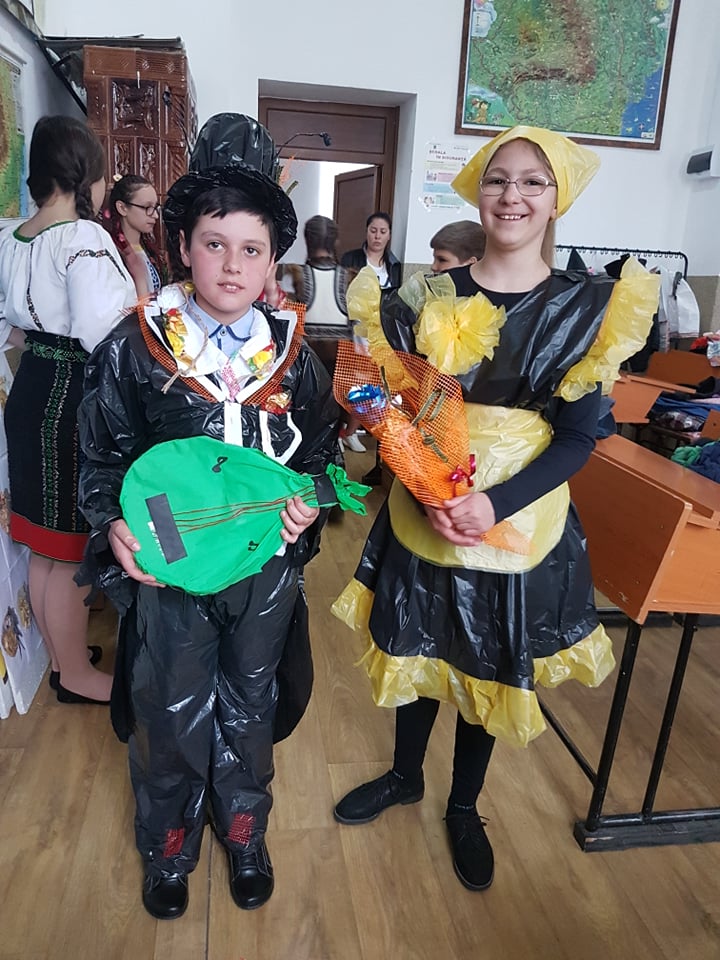 ``Acțiune de voluntariat``
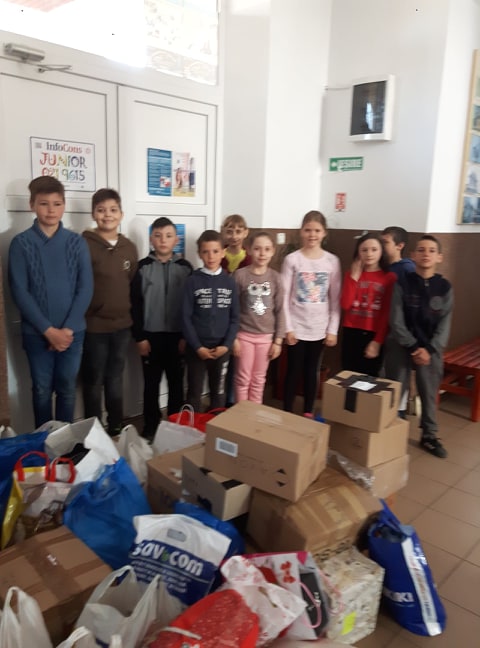